Ηθική & Πολιτική της Τεχνητής Νοημοσύνης 3.1
ΠΡΟΓΡΑΜΜΑ «ΤΑΛΩΣ»
https://talos-ai4ssh.uoc.gr/

Δρ. Νίκος Ερηνάκης 
Επίκουρος Καθηγητής Κοινωνικής & Πολιτικής Φιλοσοφίας και Φιλοσοφίας του Πολιτισμού 
Πανεπιστήμιο Κρήτης
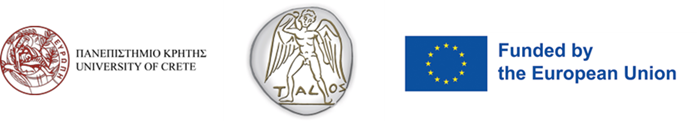 Κοινωνία & ΤΝ
Καθώς η τεχνητή νοημοσύνη (ΤΝ) αποκτά ολοένα και μεγαλύτερη σημασία για την κοινωνία, καθίσταται επιτακτική η ανάγκη για ηθικά όρια όσον αφορά στη δημιουργία και στην εφαρμογή νέων εργαλείων ΤΝ. 

Η ηθική της τεχνητής νοημοσύνης είναι το σύνολο των κατευθυντήριων αρχών που χρησιμοποιούν οι ενδιαφερόμενοι (από μηχανικούς έως κυβερνητικούς αξιωματούχους) για να διασφαλίσουν ότι η τεχνολογία ΤΝ αναπτύσσεται και χρησιμοποιείται με ηθική υπευθυνότητα. Αυτό σημαίνει ότι η προσέγγιση της τεχνητής νοημοσύνης πρέπει να είναι ολιστικά ασφαλής, δηλαδή ανθρωπιστική και φιλική προς το περιβάλλον. 

Ωστόσο, δεν υπάρχει επί του παρόντος ένα ευρείας κλίμακας διοικητικό όργανο εν είδει διεθνούς θεσμού που να συντάσσει και να επιβάλλει αυτούς τους κανόνες.

Πολλές εταιρείες τεχνολογίας έχουν υιοθετήσει τη δική τους εκδοχή της ηθικής ή έναν κώδικα δεοντολογίας της ΤΝ. Αναγκαίο, αλλά και επαρκές;
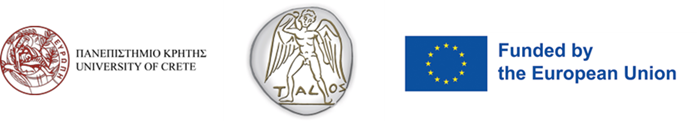 Κώδικες Δεοντολογίας σε Δημόσιους & Ιδιωτικούς Φορείς
Οι κώδικες δεοντολογίας και τα ρυθμιστικά πλαίσια στις εταιρείες, και εν γένει σε πρόσωπα και συλλογικά υποκείμενα, υπό την επιτήρηση των θεσμών και του κράτους είναι βασικοί τρόποι με τους οποίους μπορεί να εφαρμοστεί η ηθική της ΤΝ. 

Ένας ισχυρός κώδικας δεοντολογίας της ΤΝ οφείλει να περιλαμβάνει:

την αποφυγή προκαταλήψεων 
την άμβλυνση ανισοτήτων
τη διασφάλιση προσωπικών ελευθεριών και της ιδιωτικότητας των χρηστών και των δεδομένων τους 
τον μετριασμό των περιβαλλοντικών κινδύνων
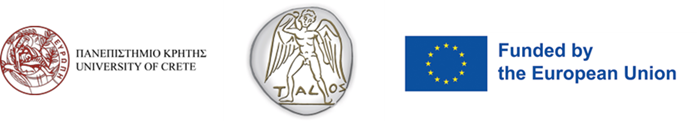 Σε ποιο στάδιο βρισκόμαστε και σε ποιο θέλουμε να οδηγηθούμε;
Γενικότερα, η συζήτηση γύρω από την κανονιστική πλαισίωση και οριοθέτηση της ΤΝ έχει προχωρήσει από το να επικεντρώνεται στην ακαδημαϊκή έρευνα και σε μη κερδοσκοπικούς οργανισμούς. 
Σήμερα, μεγάλες εταιρείες τεχνολογίας, όπως η OpenAI, η xAI, η Google, η Meta και η ΙΒΜ, έχουν συγκροτήσει ειδικές επιτροπές για την αντιμετώπιση ηθικών ζητημάτων που προκύπτουν από τη συλλογή τεράστιων ποσοτήτων δεδομένων. 
Ταυτόχρονα, υπερεθνικοί και εθνικοί θεσμοί έχουν αρχίσει να σχεδιάζουν κανονισμούς και πολιτικές δεοντολογίας με βάση την ακαδημαϊκή έρευνα. 
Τα παραπάνω είναι αναγκαία, αλλά είναι και επαρκή; Η κοινωνικοπολιτική πραγματικότητά μας αποδεικνύει πως οφείλουμε να μεριμνήσουμε για πολλά ακόμα βήματα.
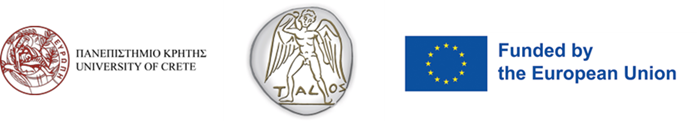